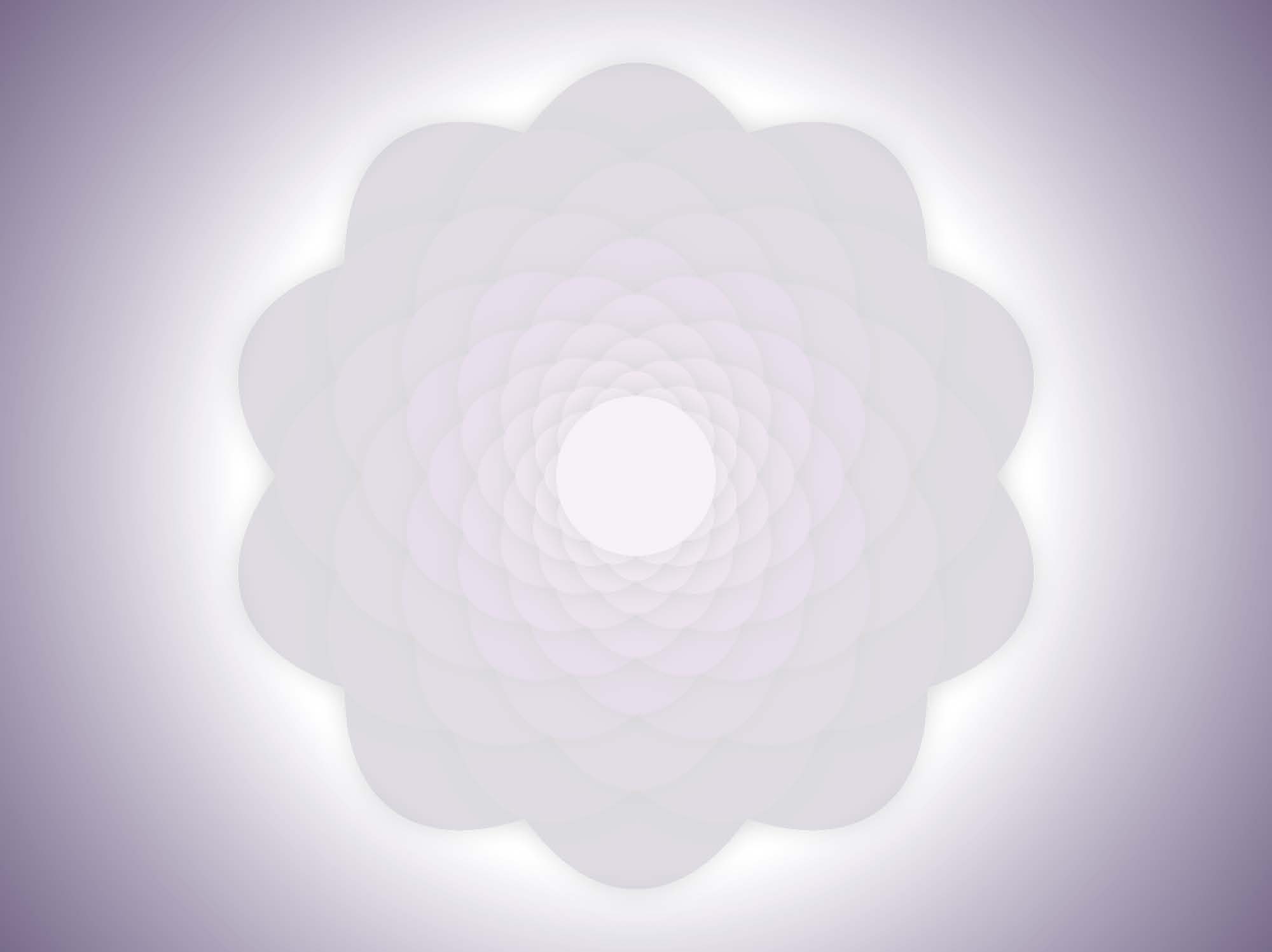 Deinstitutionalisation in Croatia through the work of the Disability Ombudsman
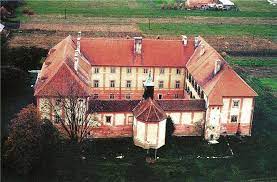 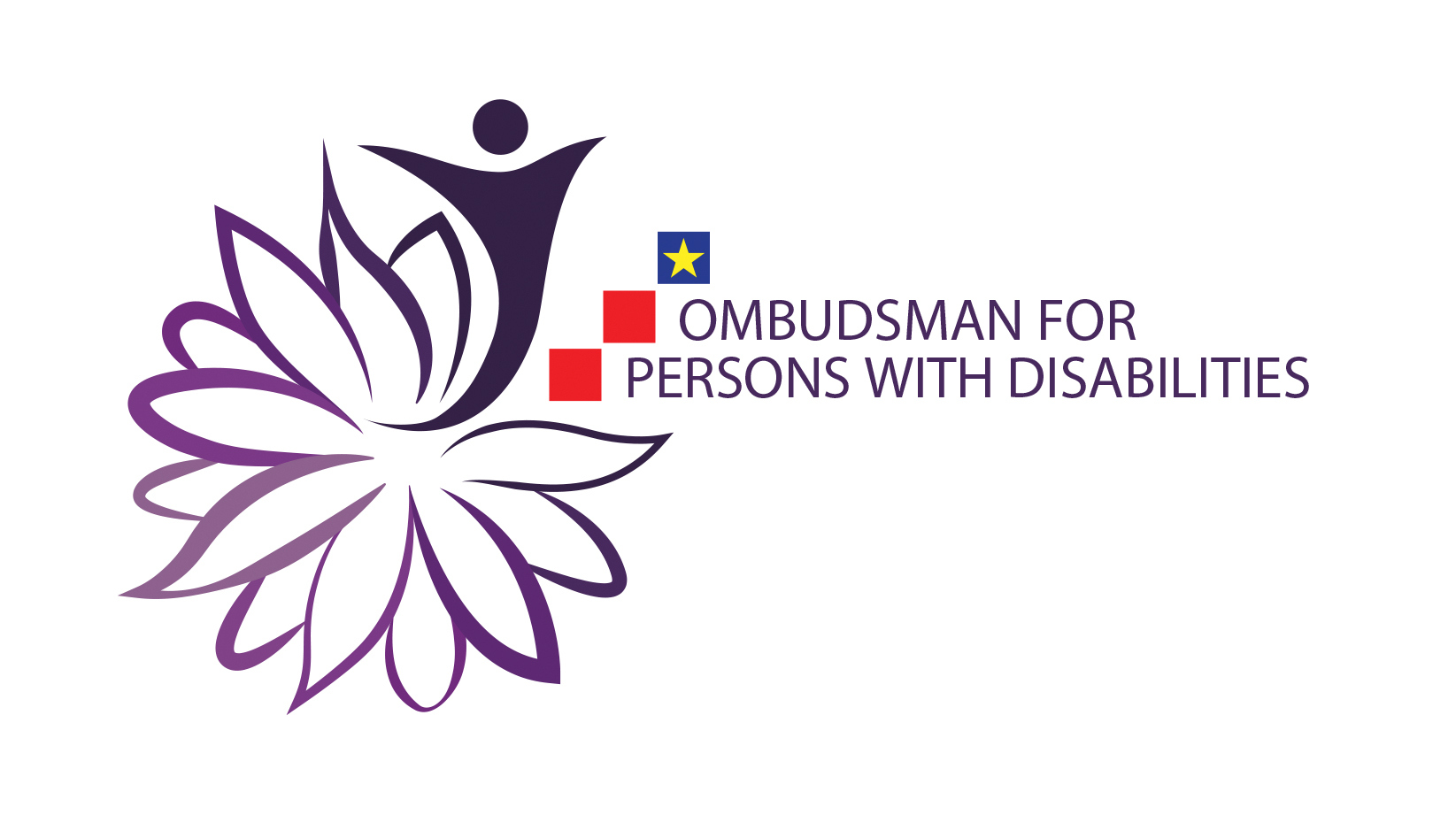 Branka Meic Salie, advisor to the disability ombudsman
Office of the ombudsman for persons with disabilities, Croatia
Established 2008

ombudsman appointed by the Parliament at the government recommendation, 8 year term of office

Independent body for monitoring the CRPD  Art. 33, para 2

Equality body: Anti-discrimination Act

Ombudsman’s office-maladministration

National human rights institution-promotes disability rights=human rights

Staff of 20
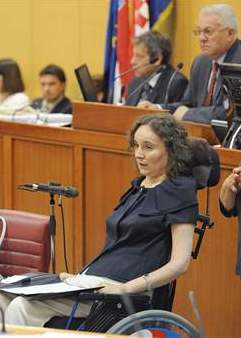 Anka Slonjšak, ombudswoman for persons with disabilities
Advisors specializing in social welfare, 
health, 
work and employment, accessibility, 
education, 
legal capacity and mental disability

Visits to institutions – write reports to the ministry, give recommendations, ask for inspection

Individual complaints, complaints by NGOs
Institutions in Croatia in numbers
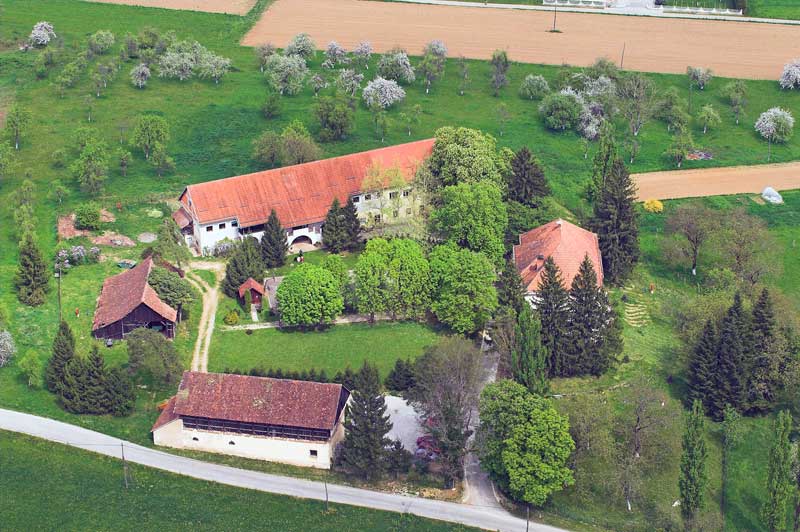 88 homes 
42 state homes
15 non/state homes
8 other egal persons 
23 family homes (5 to 20 users) 

6.757 users in 2013
8 300 in 2021 + 2 000 in foster families

2.781 children and adults with physical and intellectual disabilities (600 children) 	3.976 adults with mental disabilities
Beginning of deinstitutionalization 19972016 – RUSHED PROCESS!
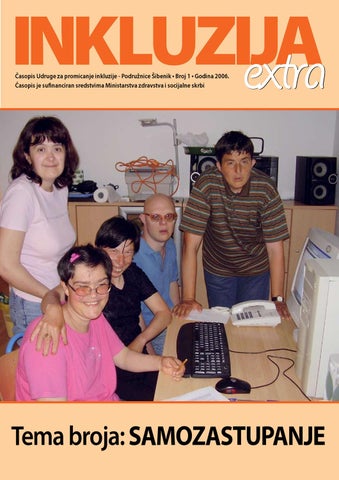 Association for promoting inclusion – professor Borka Teodorović, PhD from Humboldt university in Berlin, educational rehabilitator
Association for self-advocacy
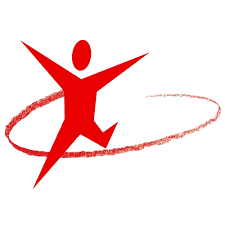 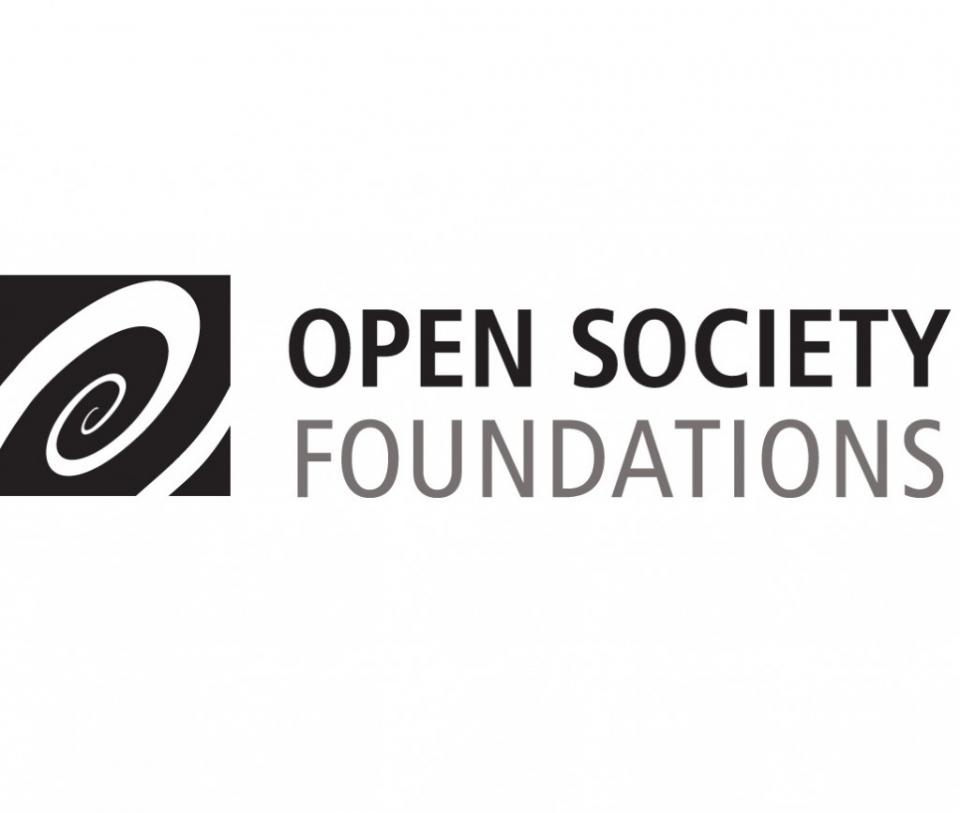 Transformation of institutions – centers for providing support in the community
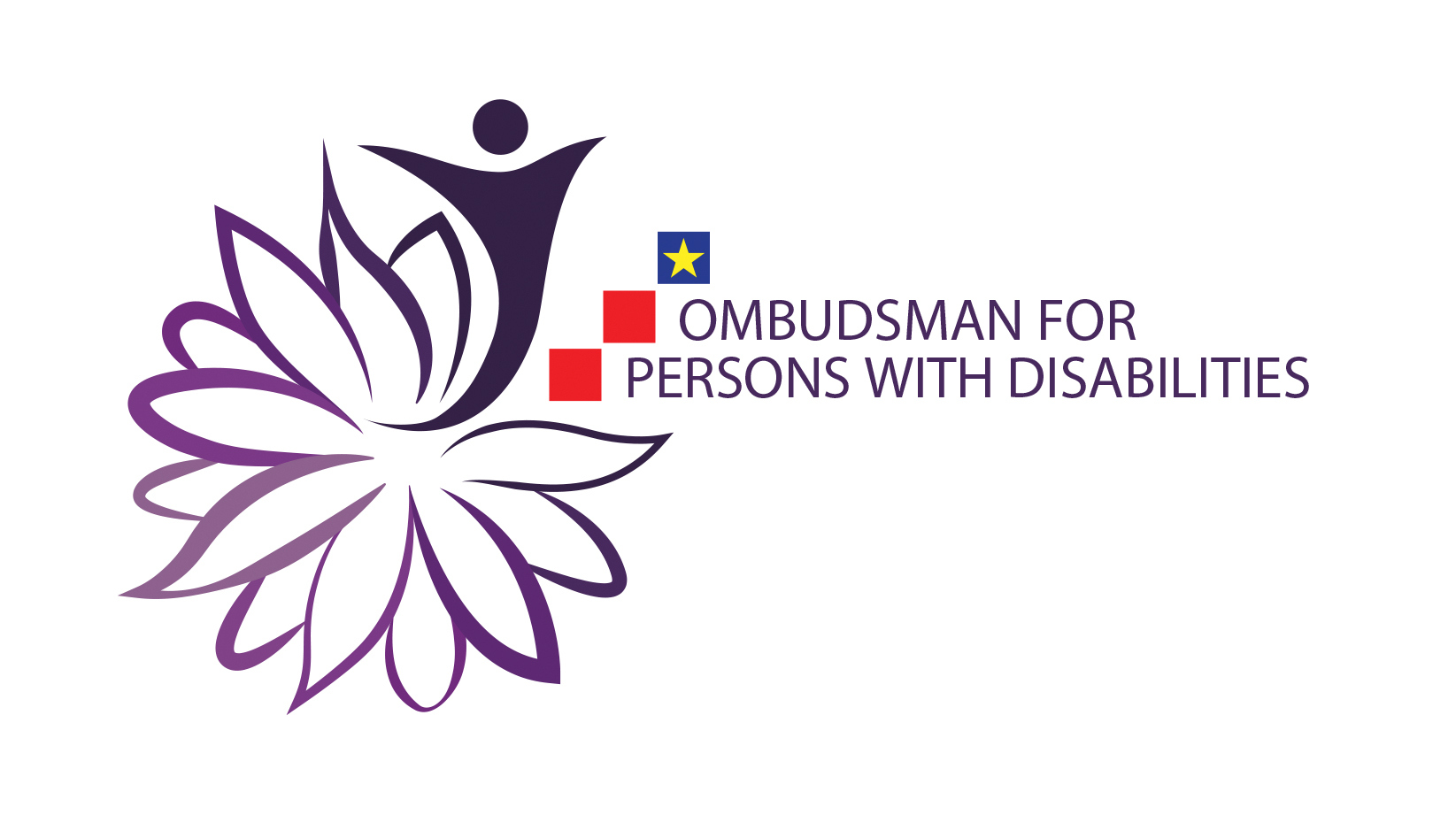 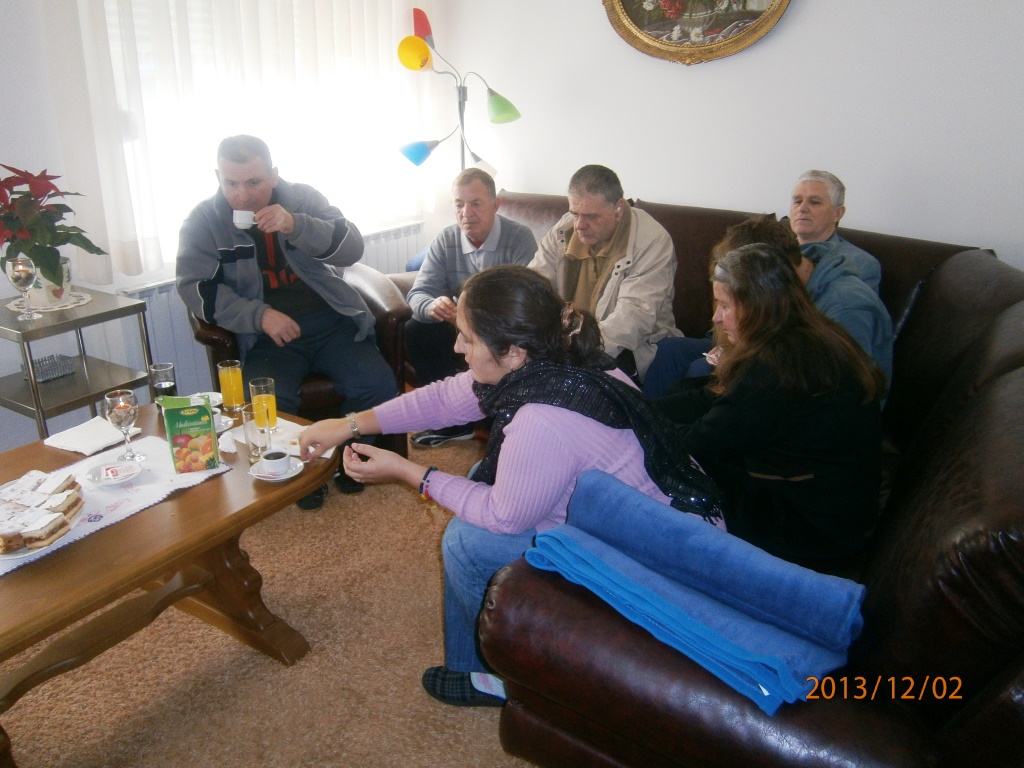 Organised housing - Group homes with 8 people
24 h support
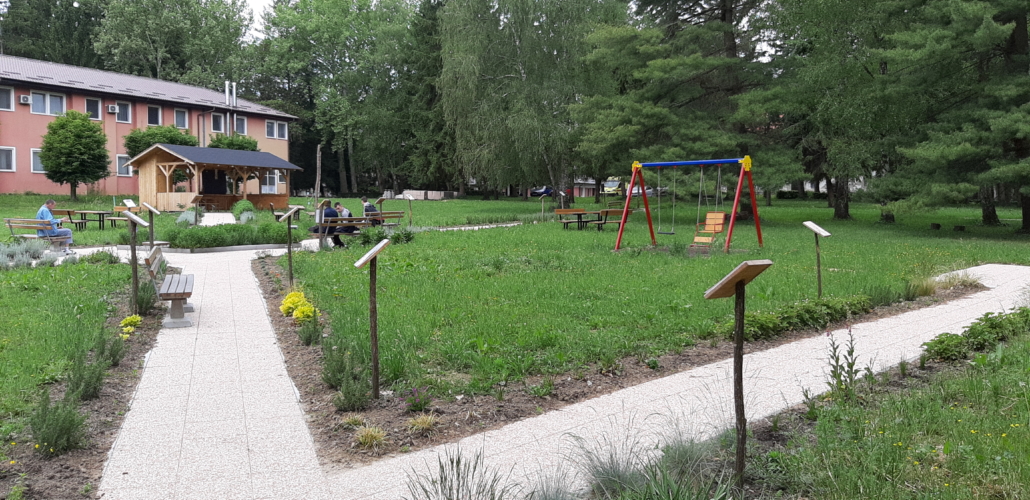 Masterplan of deinstitutionalisaton, 2010 – 30 % less by 2016, 20 % less by 2018  for mental disabilities)
2015 leftwing government – transformation of 5 institutions

 CENTERS FOR REHABILITATION
Cooperation with international organisations
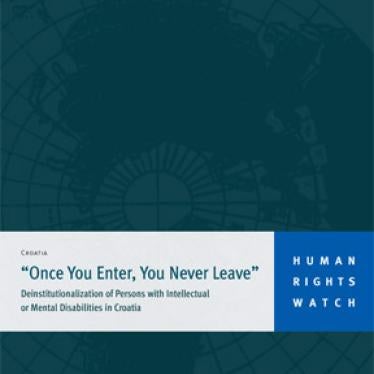 Human Rights Watch, Once you enter, you never leave, 2010

MDAC, Out of Sight Out of Mind, 2011

WHO Quality Rights Toolkit,
2017



LACK OF POLITICAL WILL – a left wing political concept
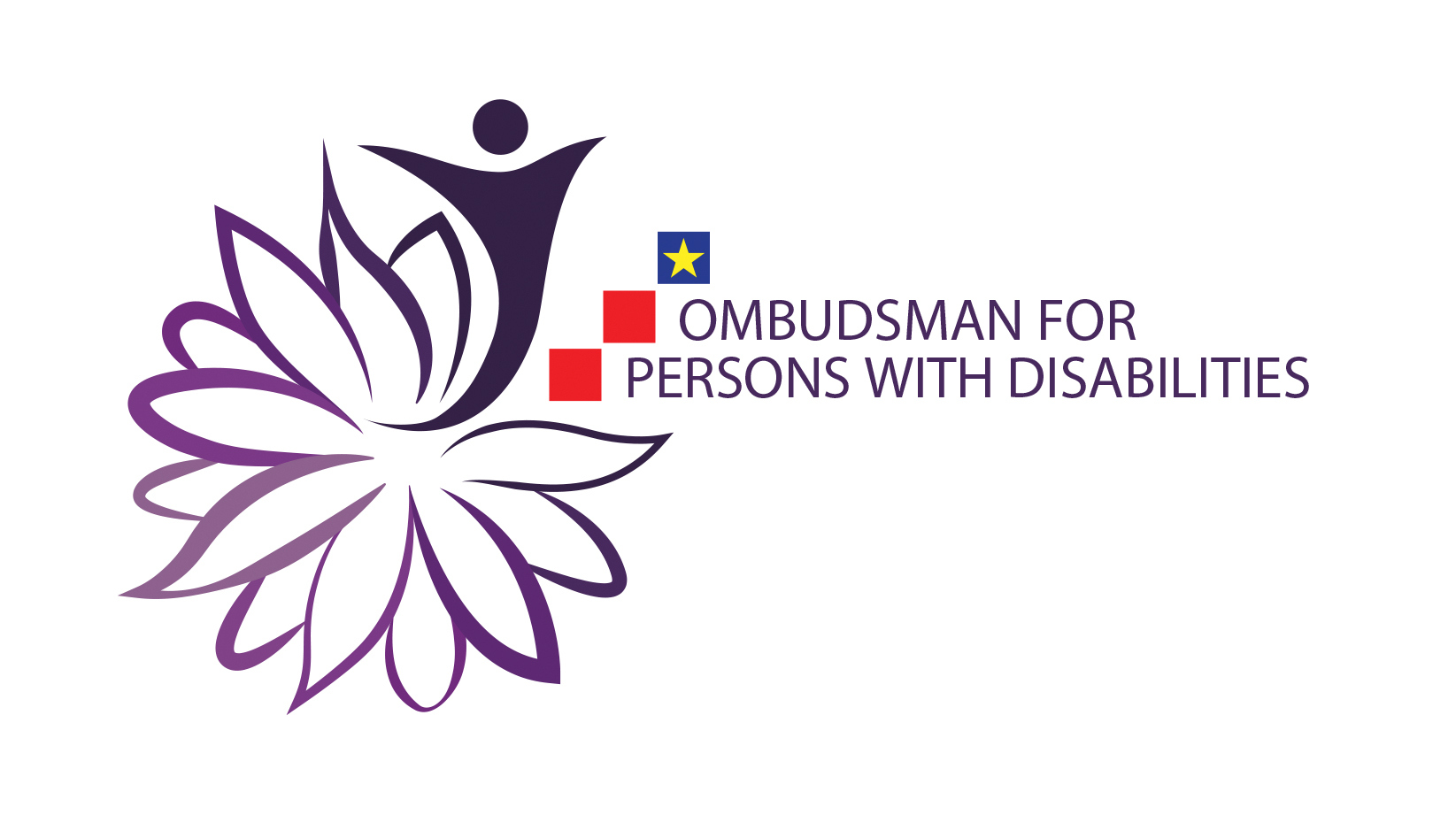 OPERATIONAL PLAN FOR DI 2022-2027Goal: ensuring measuers for life of elderly persons in the family and community Specific goal: 1. ensuring available and quality community based services for elderly with a special emphasis on development of community based support services as well as integrated social services: counselling and assistance, psychosocial support, at home assistance, day care)Indicators: a number of elderly persons that received out of institutioncare compared to the number of them in institutions
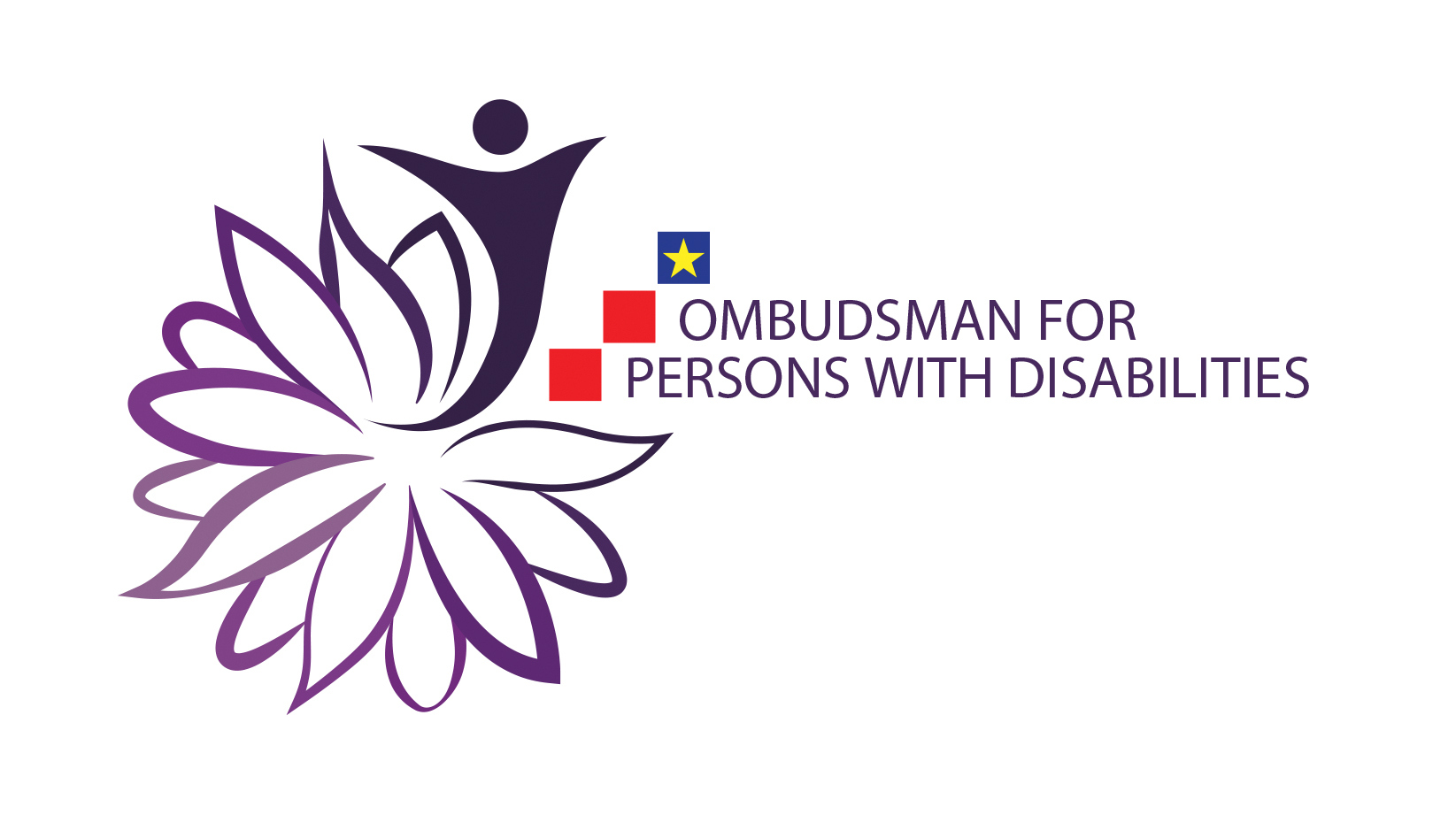 Resistance
Family members, guardians, parents – fear of losing everything
Local community – loss of property value
Staff – job insecurity
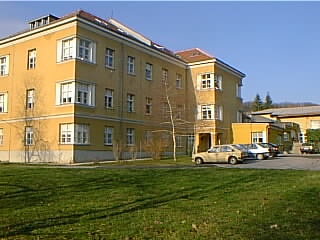 Resistance: Home for adults Osijek – Center You as Me
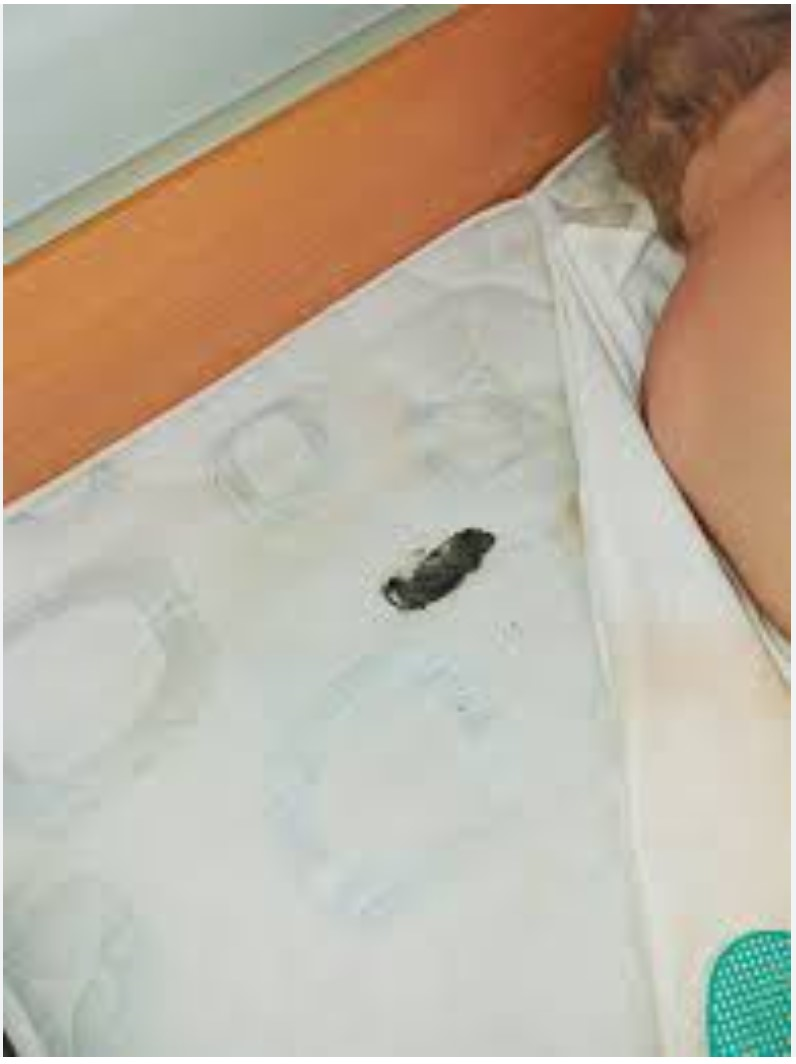 March 2018 final court judgment: discrimination in the form of harassment on the ground of health
October 2018 media coverage, images of filth, dismissal of the head who led the DI process LADISLAV LAMZA
Funds secured in EU funds but the process stopped
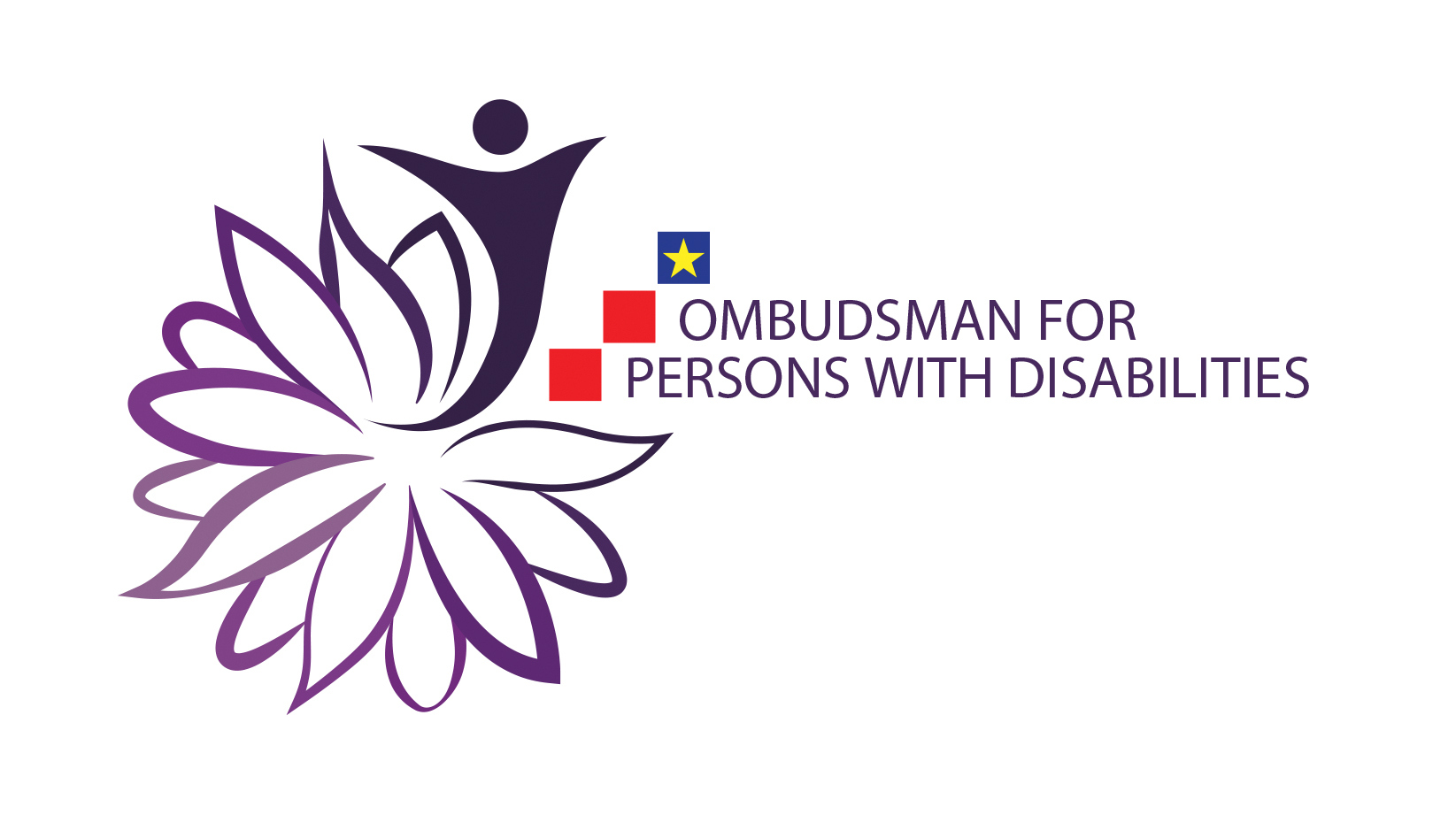 Rights of persons with disabilities placed in foster families and family homes – deposited for safe keeping, warehoused
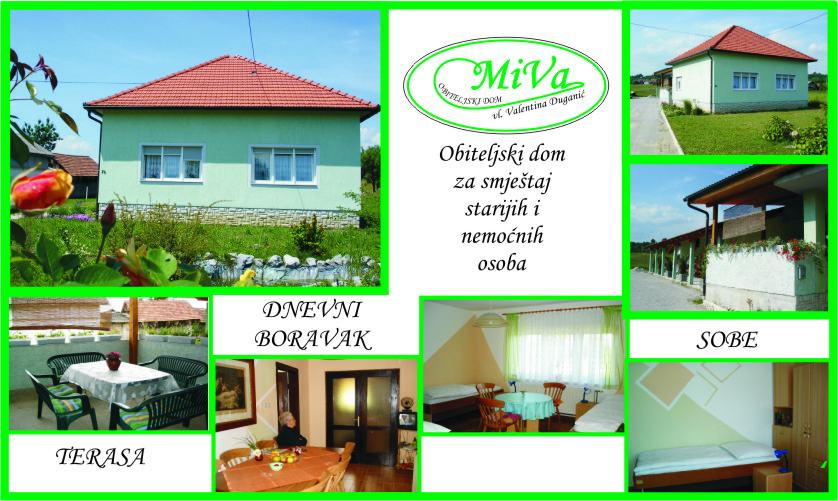 https://drive.google.com/file/d/1svDAZMva8Voqoi91q7gxFz29IrQvFq9R/view
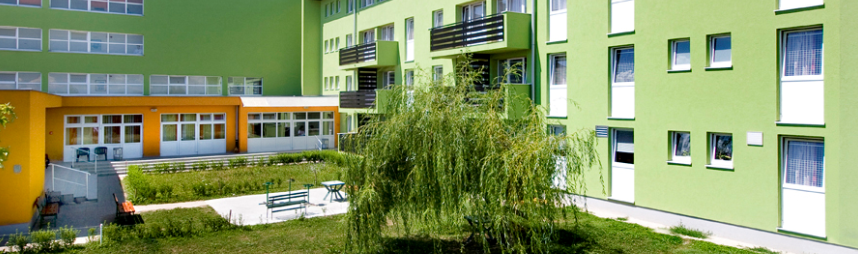 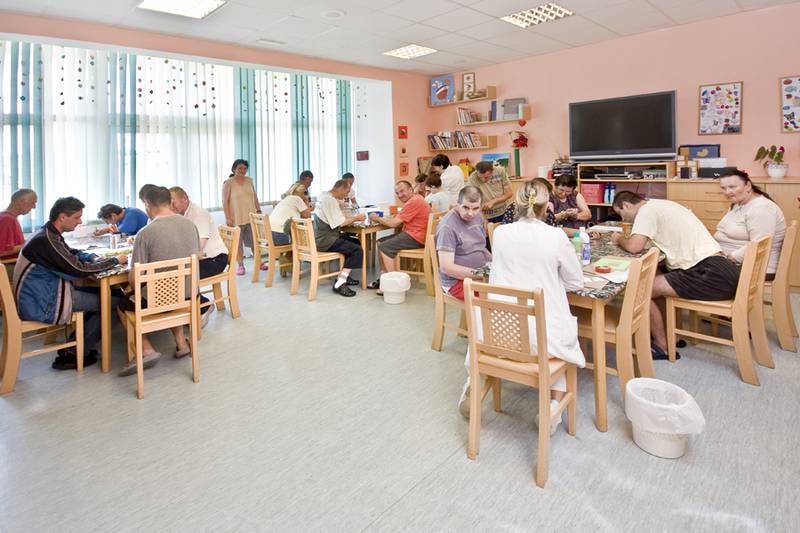 FUTURE?
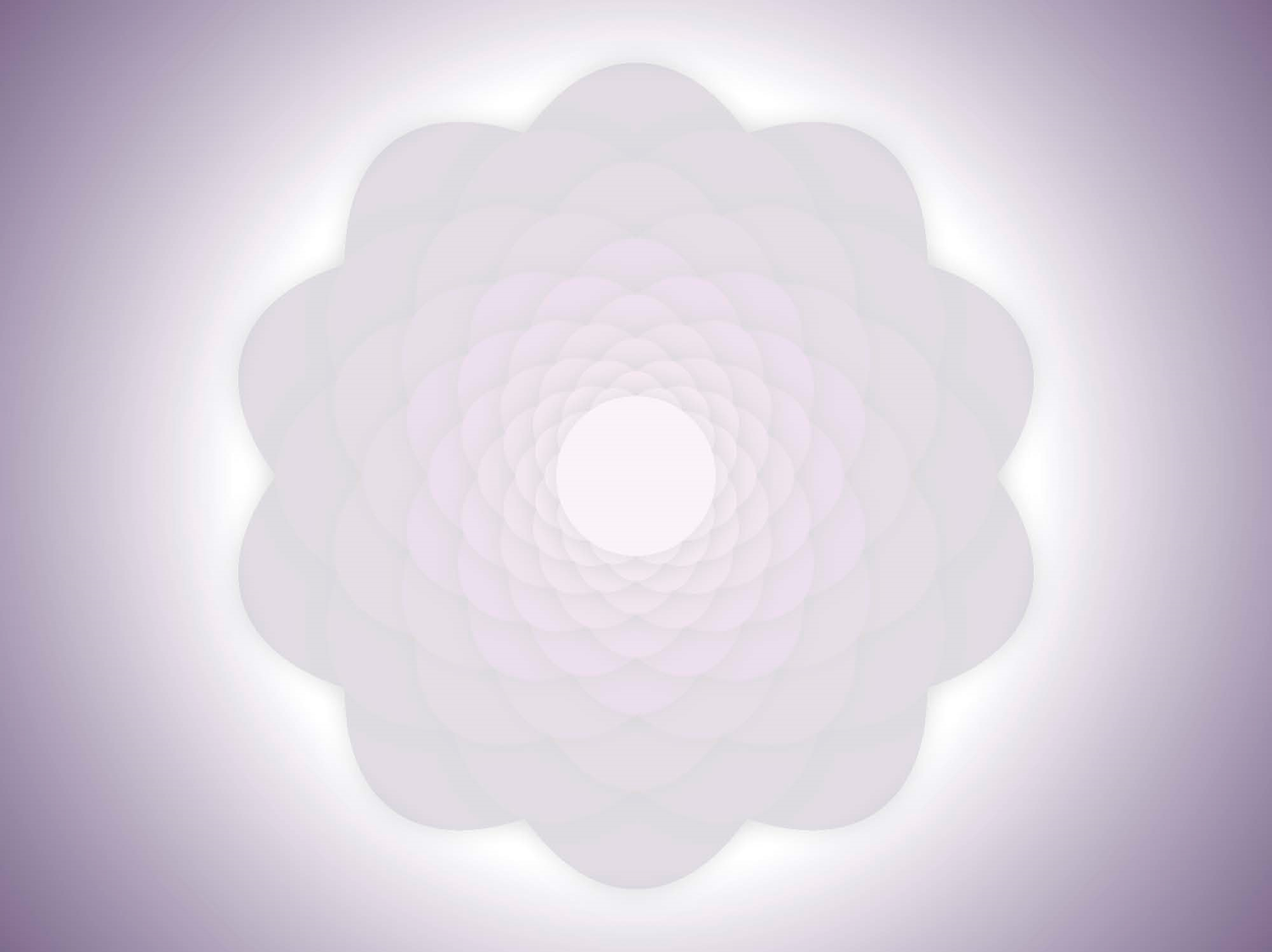 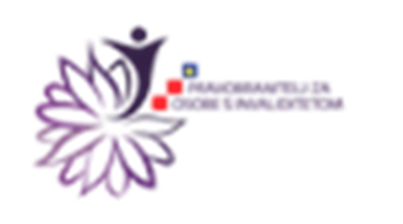 Thank you for your attention
CONTACT DETAILS 

Ombudsman for persons with disabilities
Savska cesta 41/3
10 000 Zagreb 
Croatia

tel. 01/6102 170, fax: 01/6177 901

e-mail: ured@posi.hr
Internet page: www. posi.hr